Уравнение окружности
Урок геометрии в 9 классе
Учитель математики МОУ Школы № 140 г.о. Самара
Судакова Оксана Александровна
Цель урока:
Получить и усвоить новые знания:
научиться читать уравнение окружности;
по заданному уравнению строить окружность; 
по заданной окружности записывать ее уравнение
Задачи урока:
Образовательные: изучить уравнение окружности, уметь его применять при решение стандартных задач
Развивающие: развитие логического мышления, воображения, творческих способностей;
Воспитательные: воспитывать аккуратность записей, культуру речи, самостоятельность.
Апполоний Пергский (III-II век до н.э.)
В математике он прославился в первую очередь выдающейся работой «Конические сечения» (8 книг), в которой дал содержательную общую теорию трёх важных кривых: эллипса, параболы и гиперболы. Именно Аполлоний предложил классические названия данных кривых; до него их называли просто «сечениями конуса».
Любопытно, что он, как и современные математики, рассматривал обе ветви гиперболы как единую кривую.
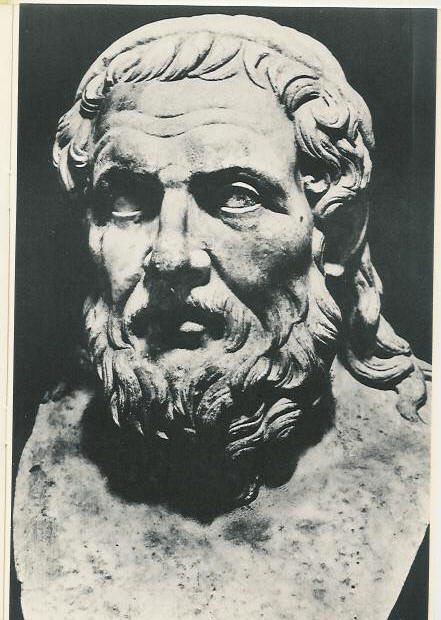 Рене Декарт (1596-1650)
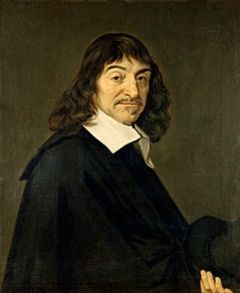 Французский математик, физик, философ, создатель знаменитого метода координат
Окружность
...ю…
хорда
радиус
диаметр
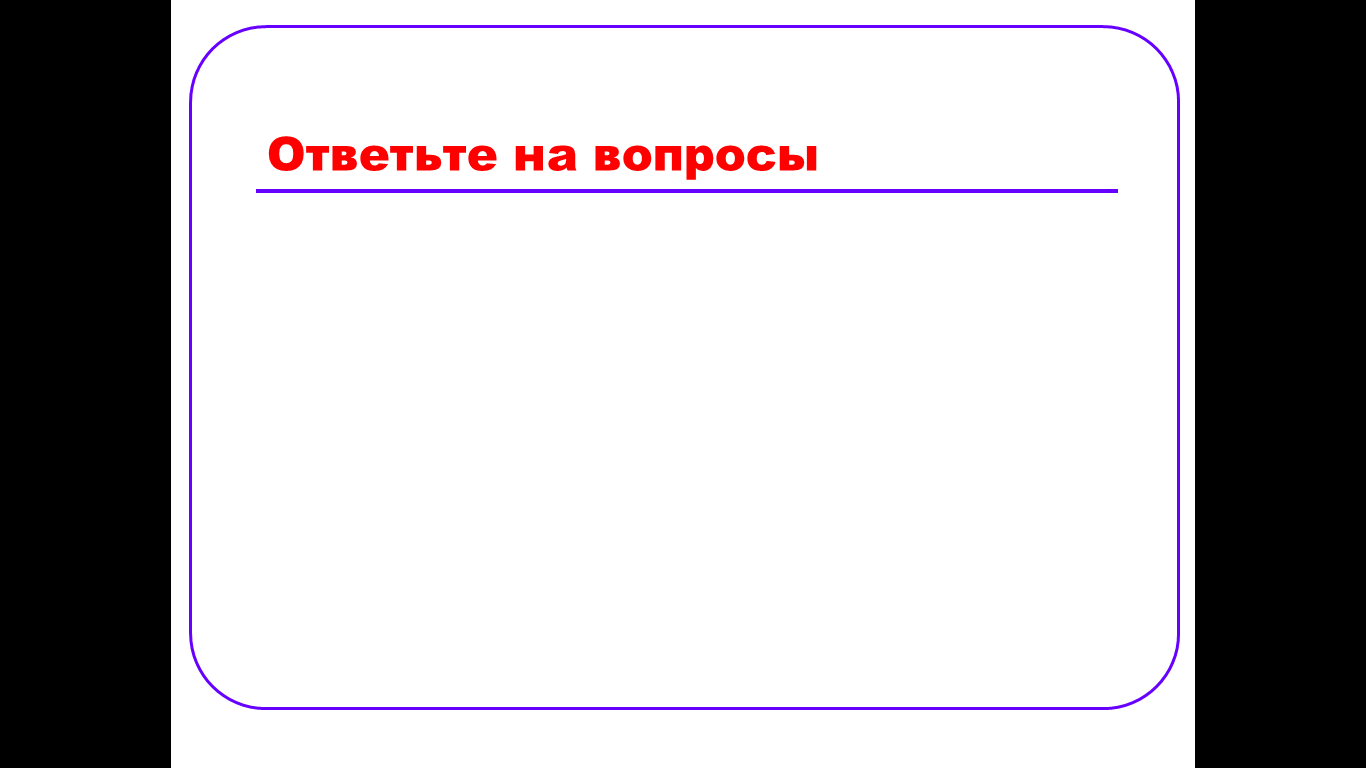 Как называется геометрическая фигура, состоящая из множества всех точек плоскости,
    равноудаленных от данной точки?
Как называется отрезок, соединяющий центр окружности с точкой на окружности?
Как называется отрезок, соединяющий две точки окружности?
Как называется хорда, проходящая через центр окружности?
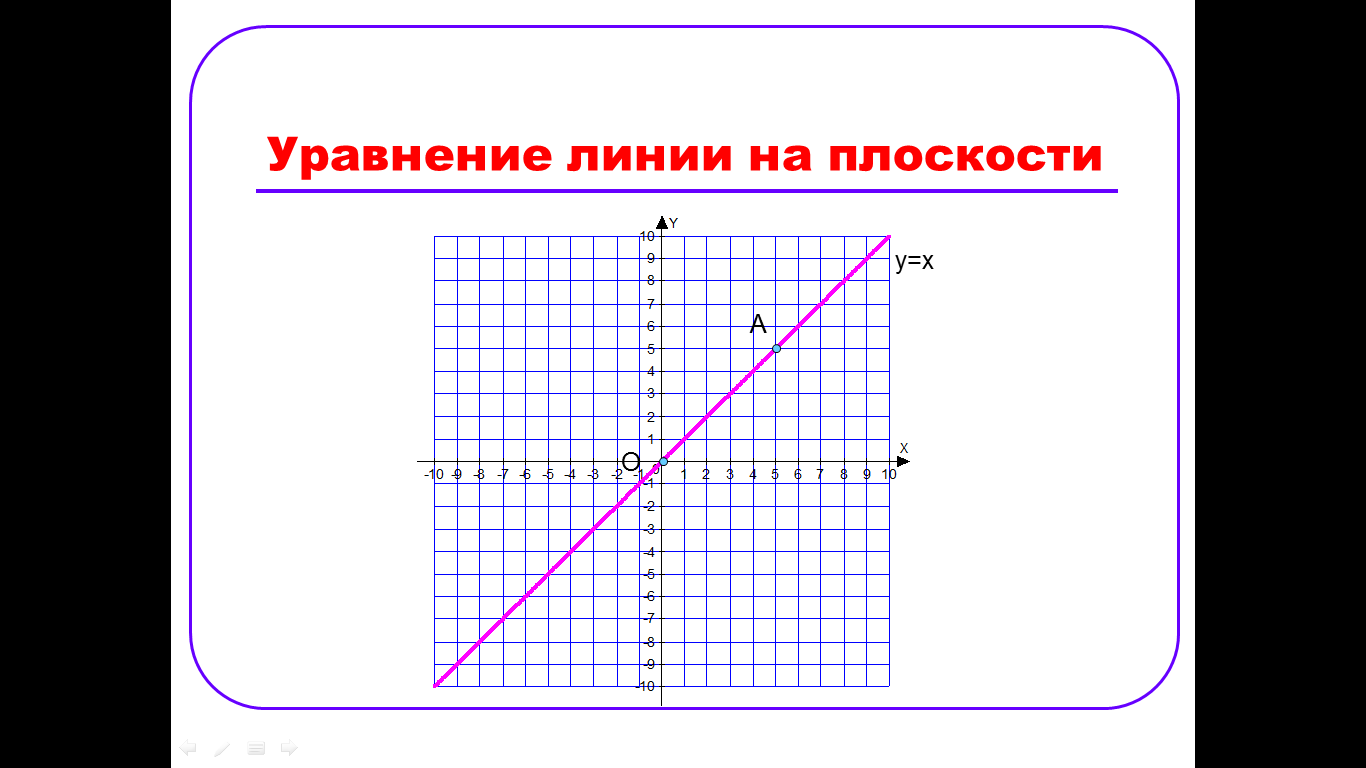 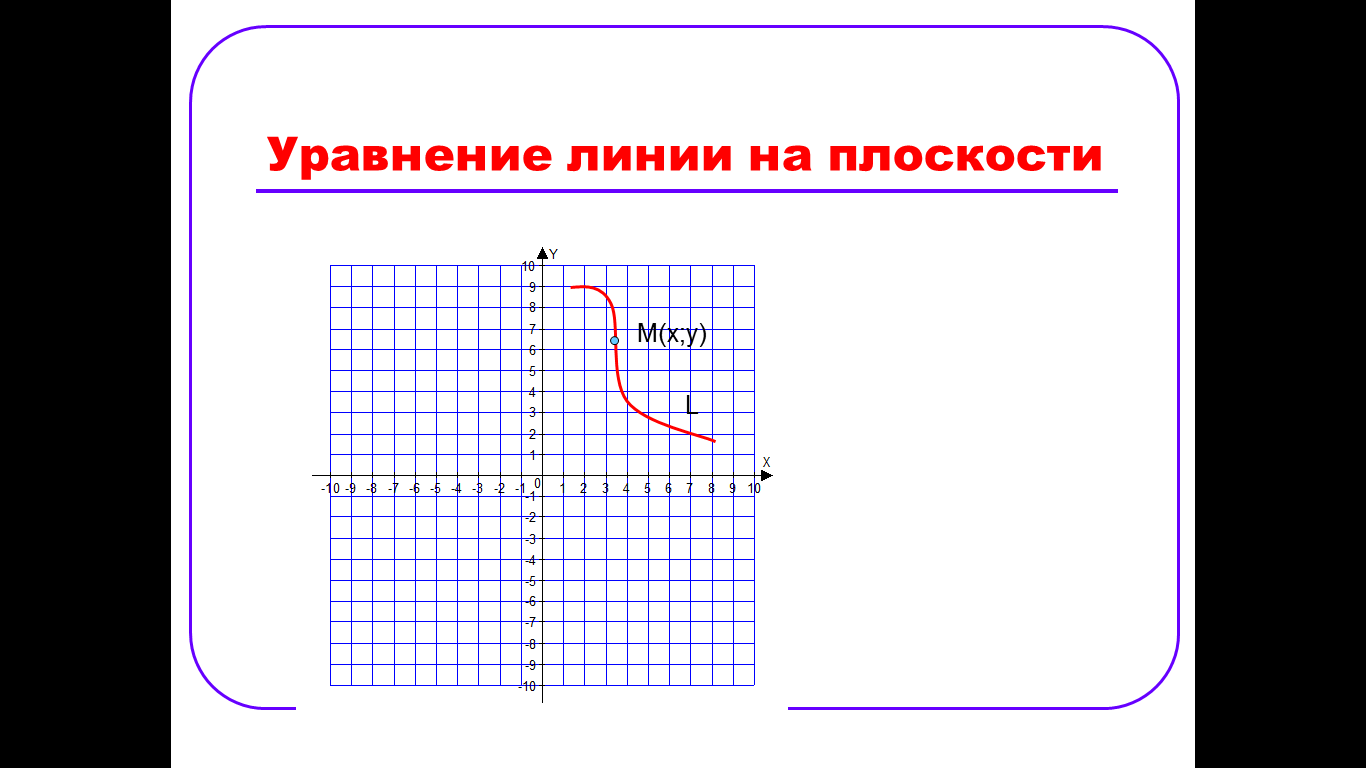 Уравнение с двумя переменными x и y называется уравнение линии L,
если этому уравнению удовлетворяют координаты любой точки линии L,
и не удовлетворяют координаты никакой точки, не лежащей на этой линии
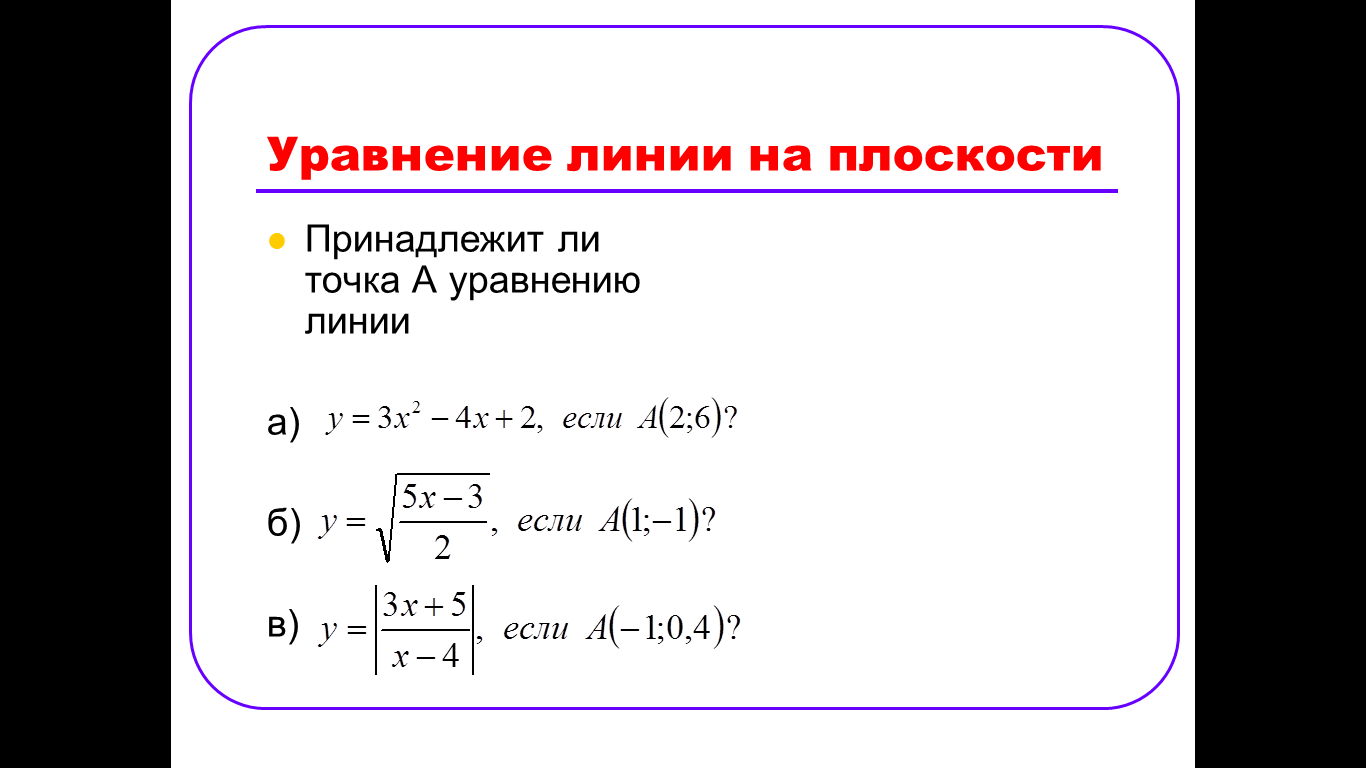 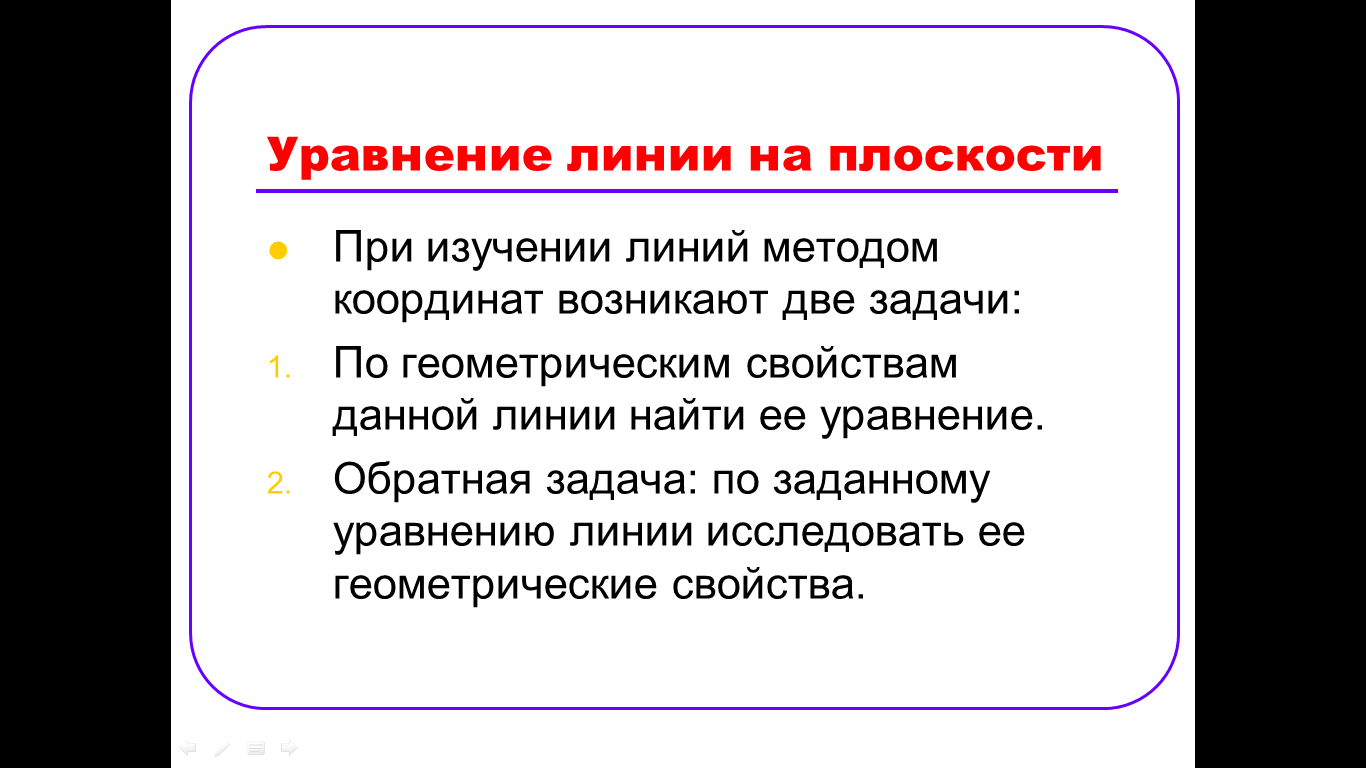 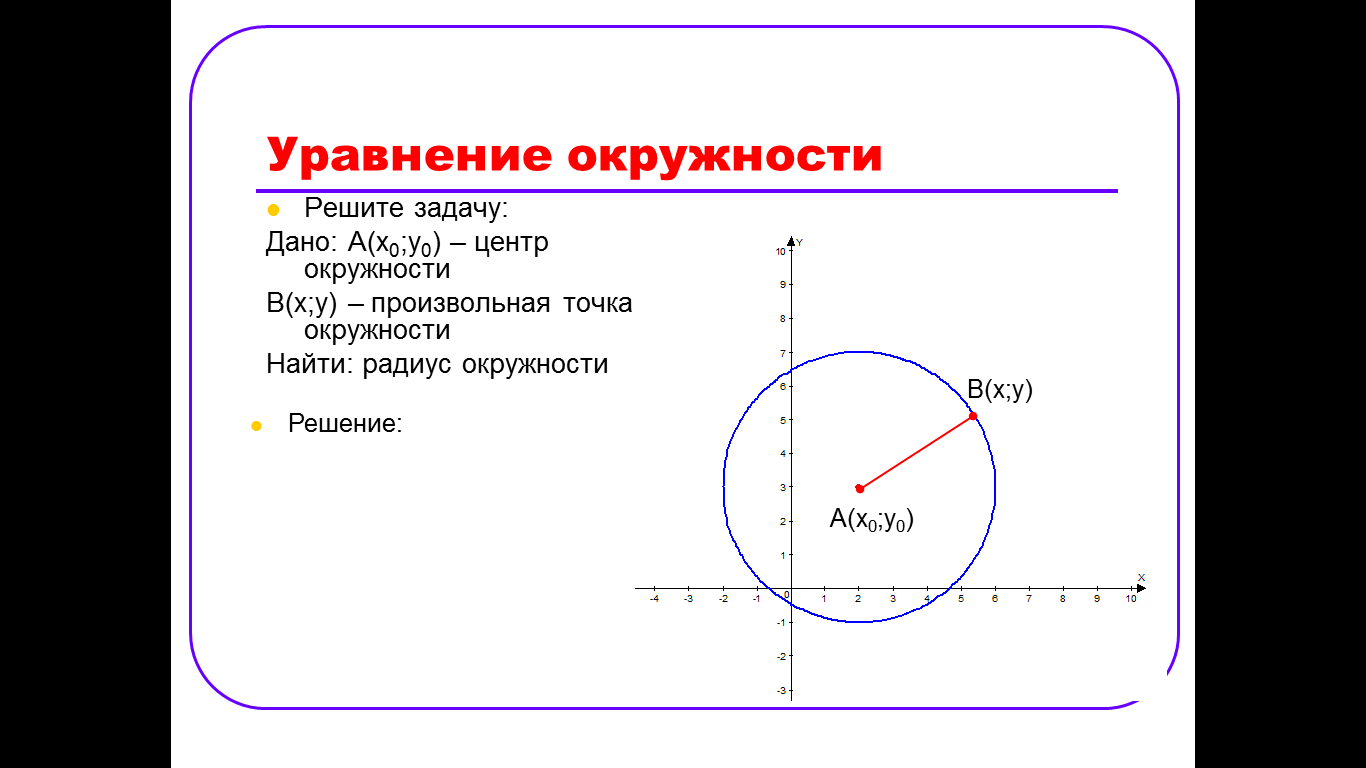 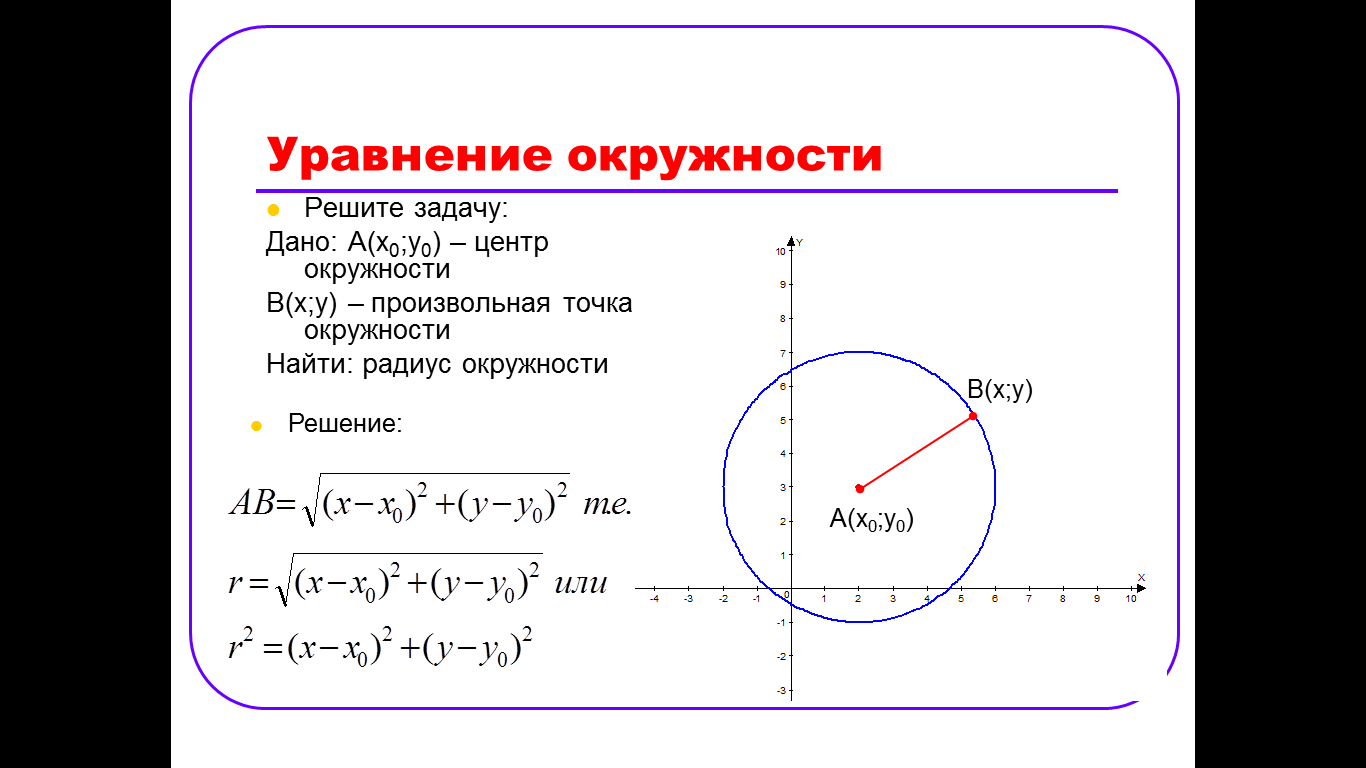 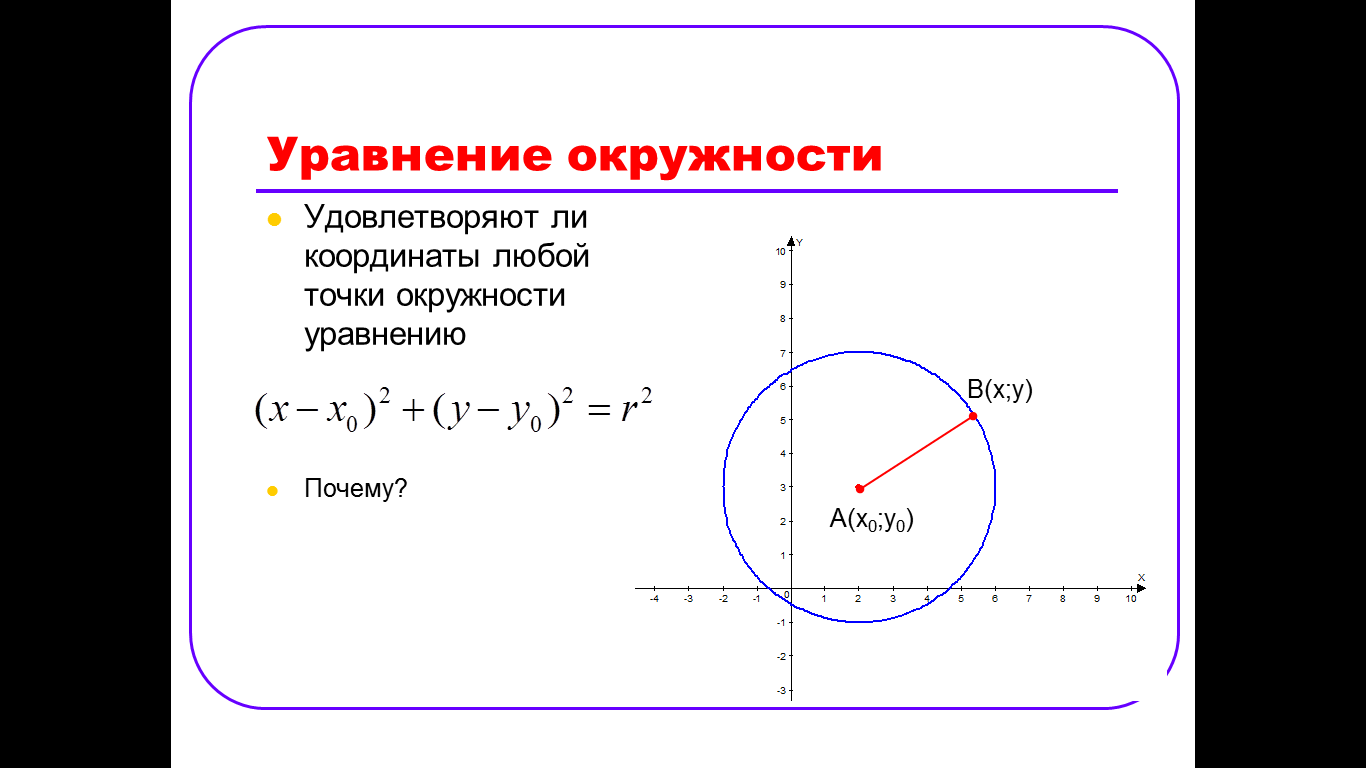 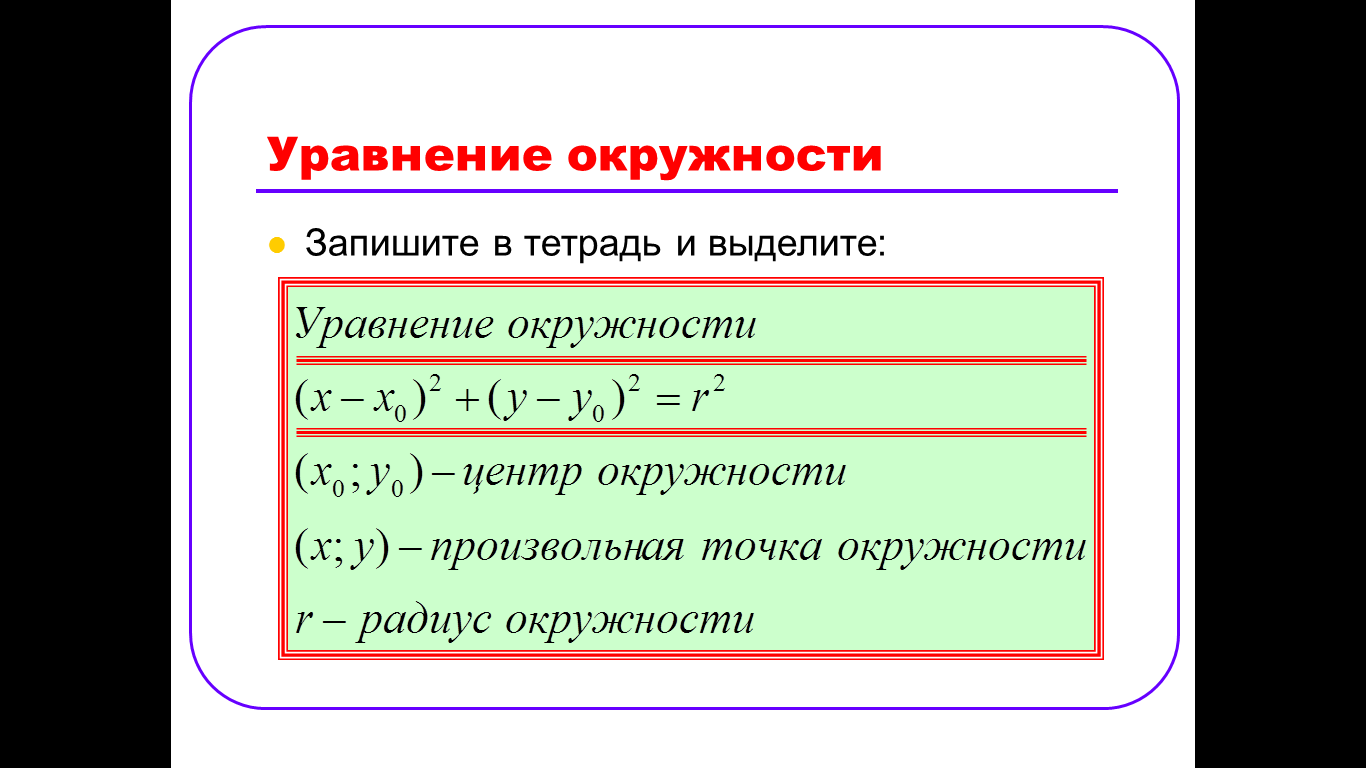 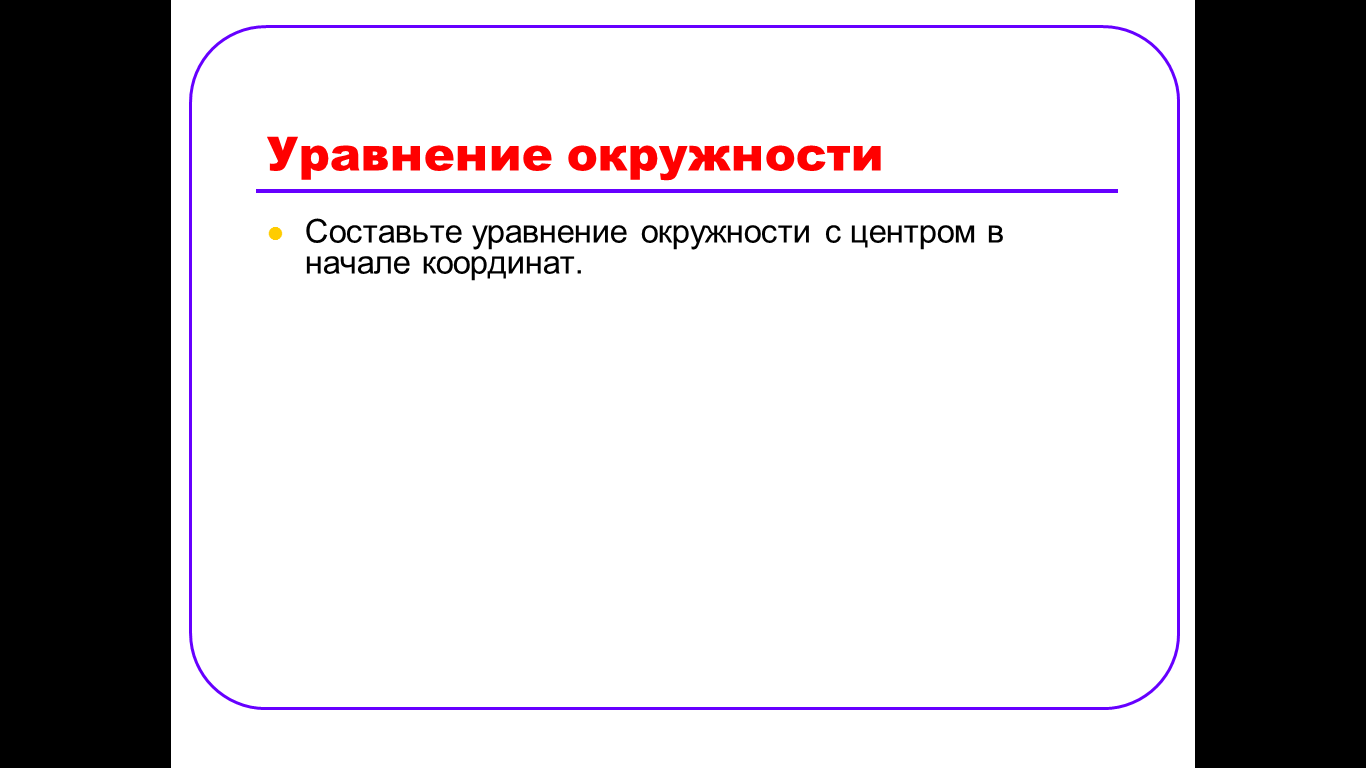 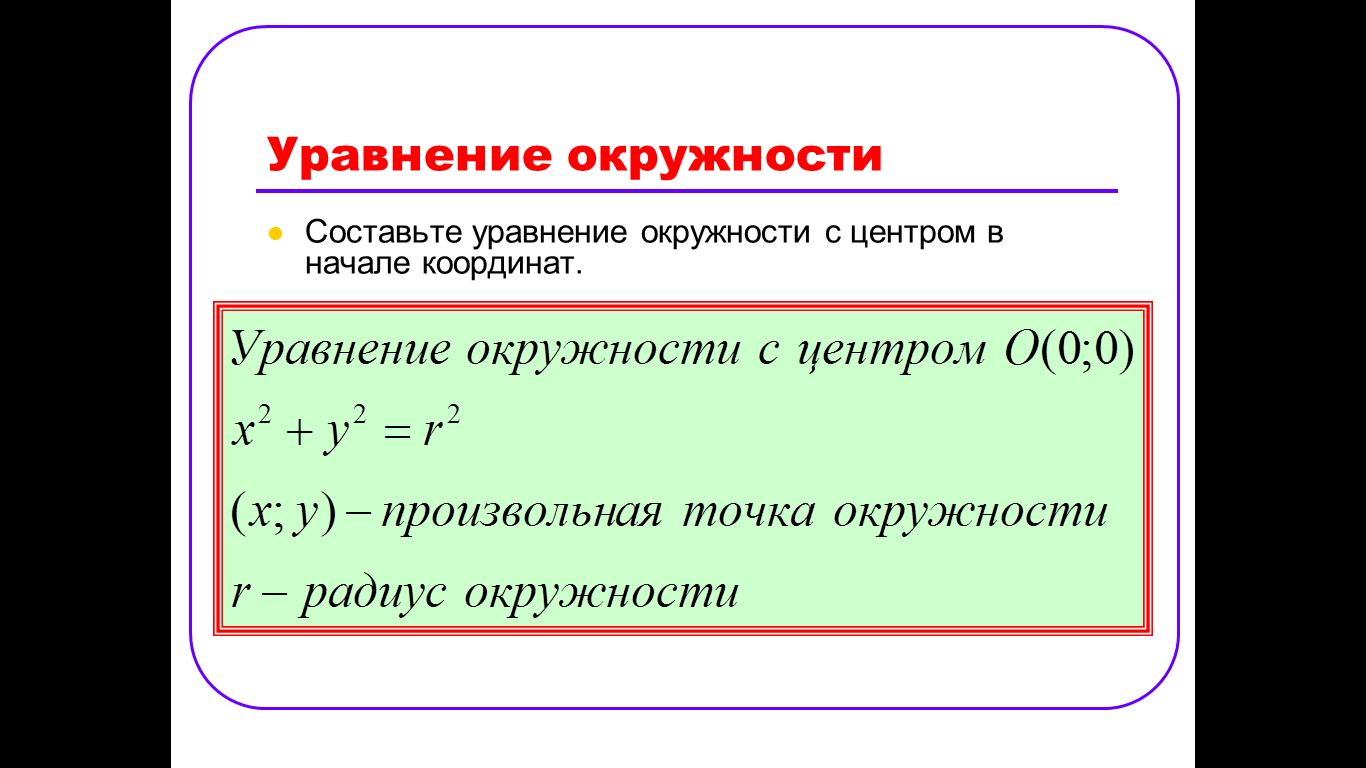 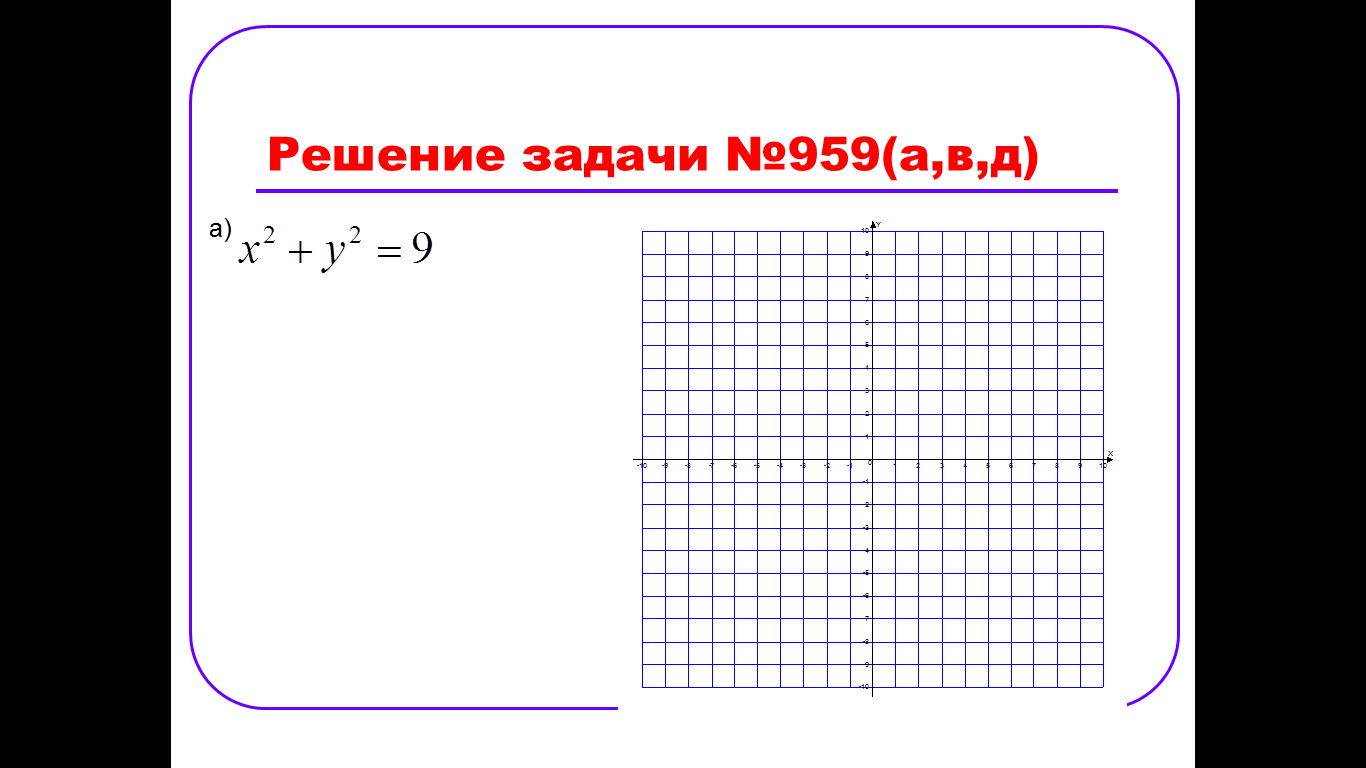 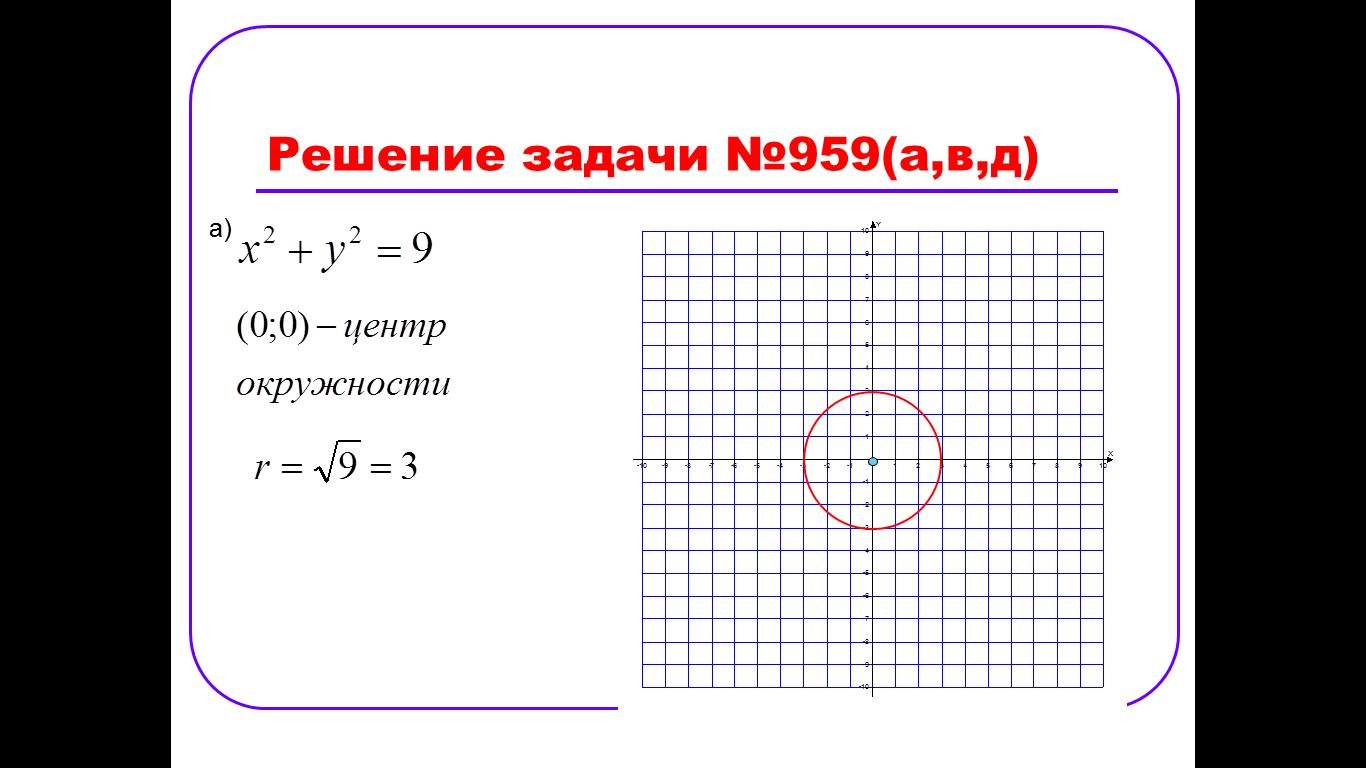 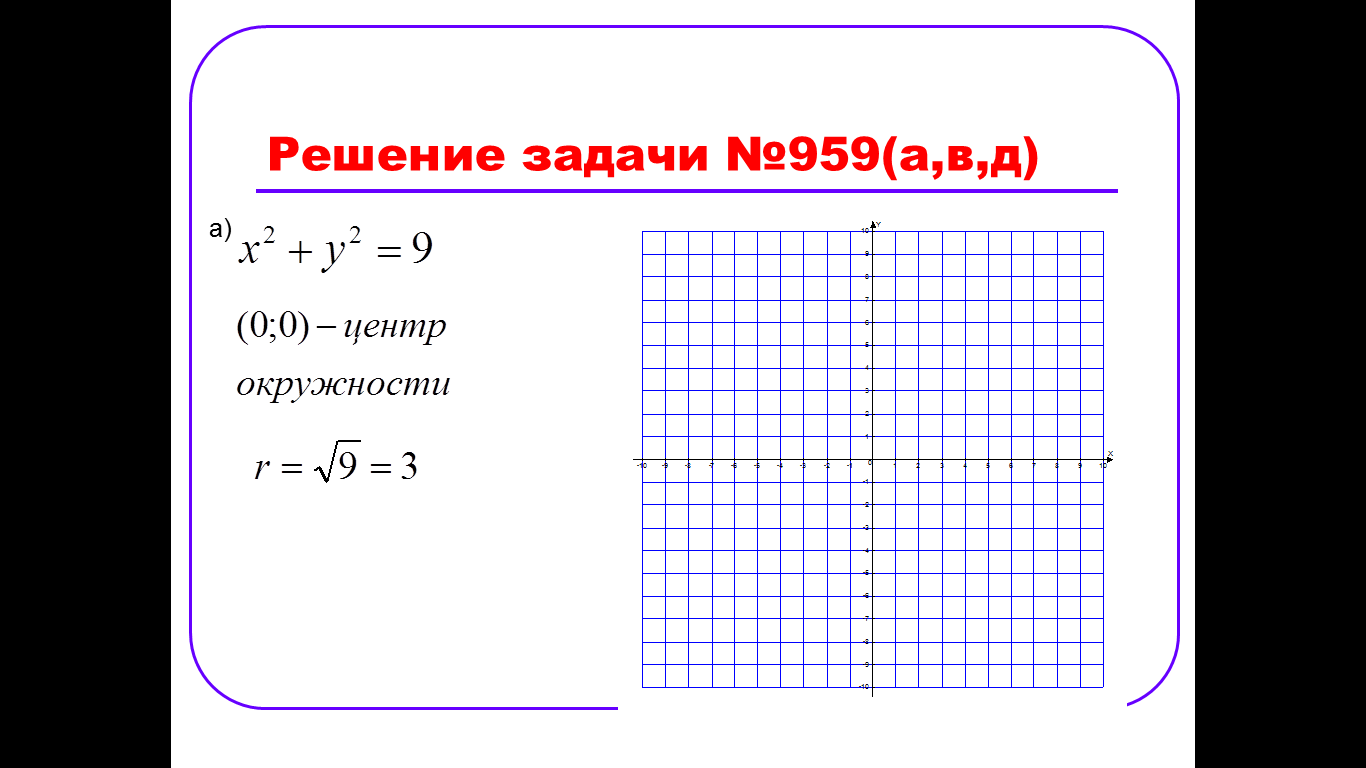 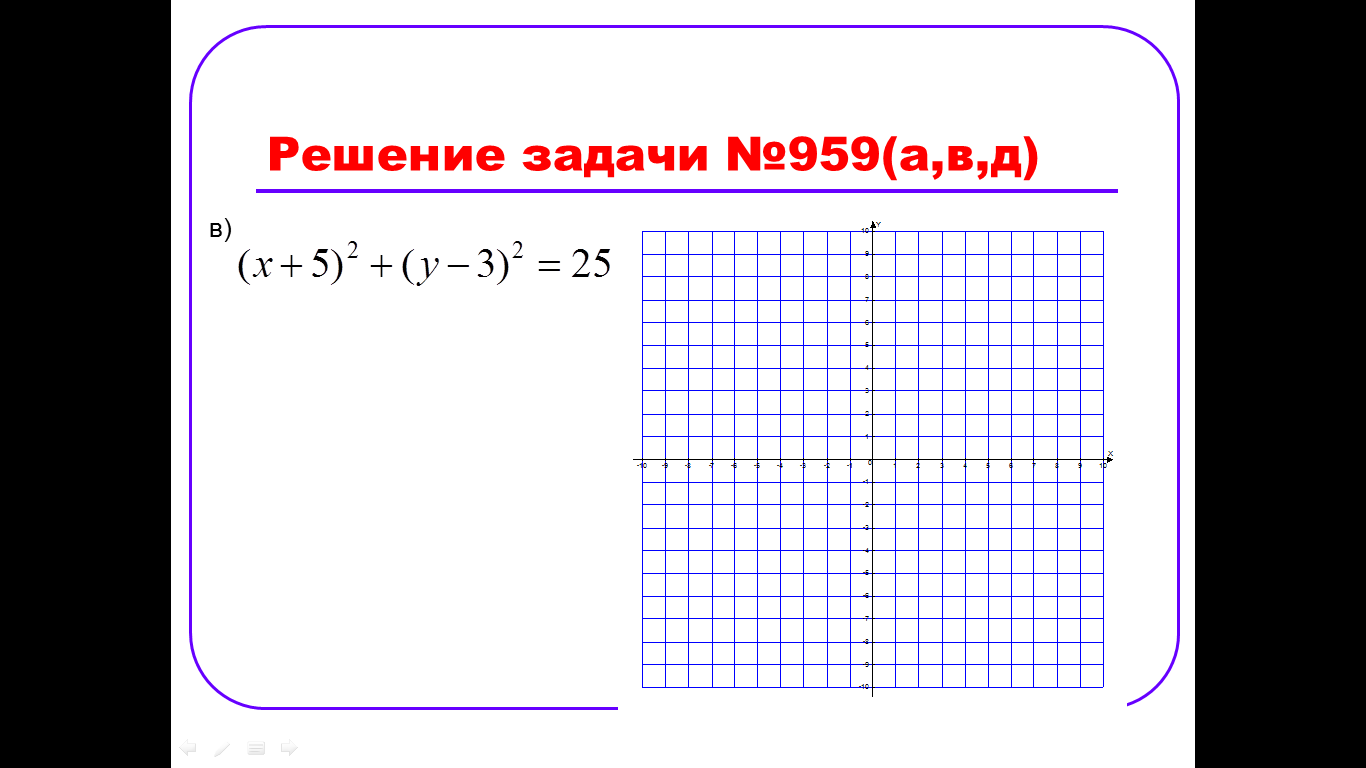 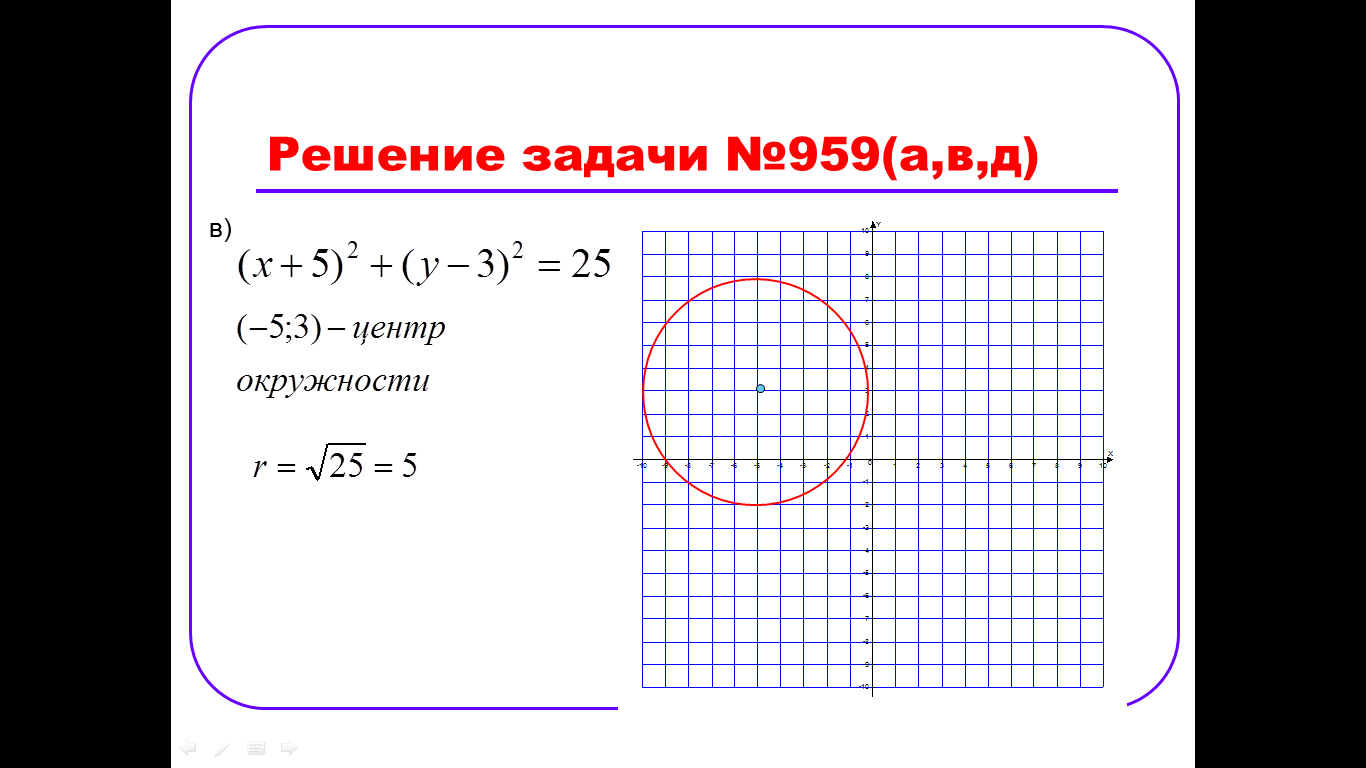 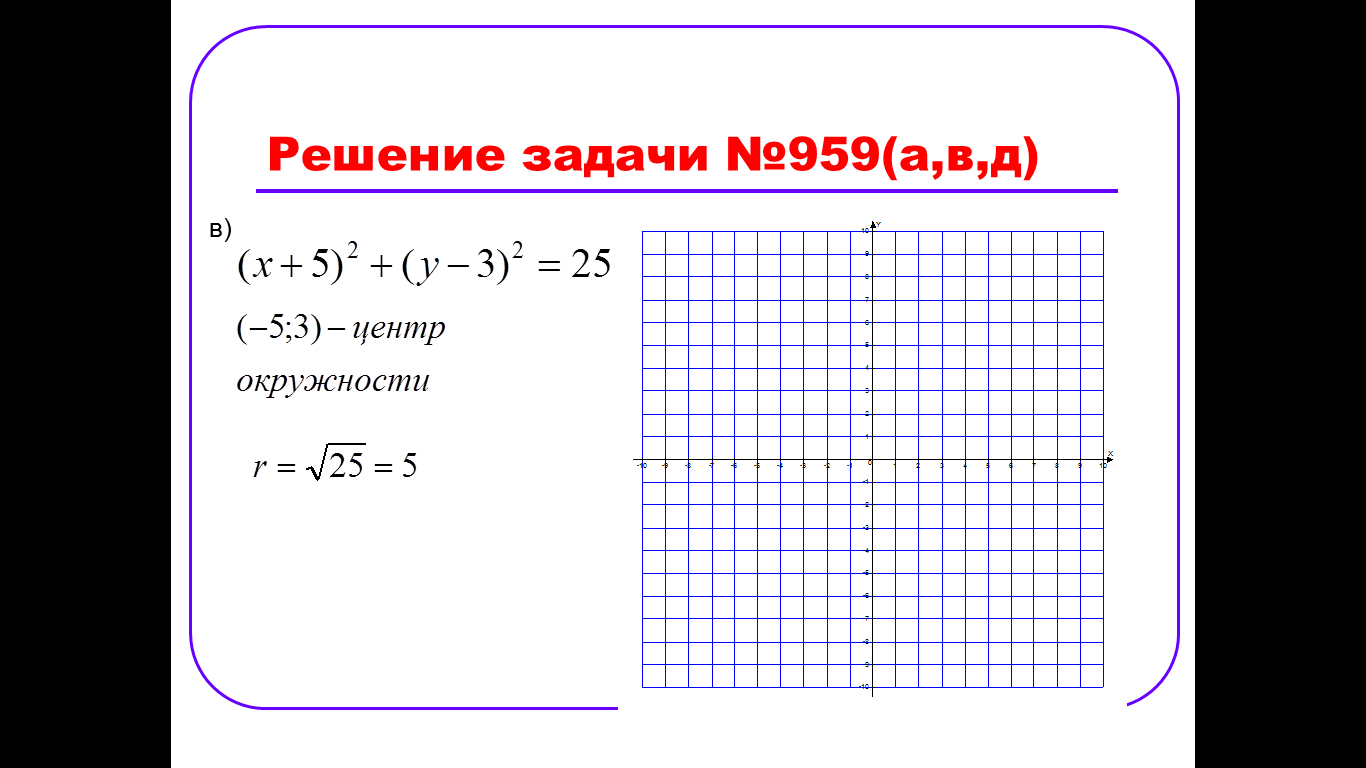 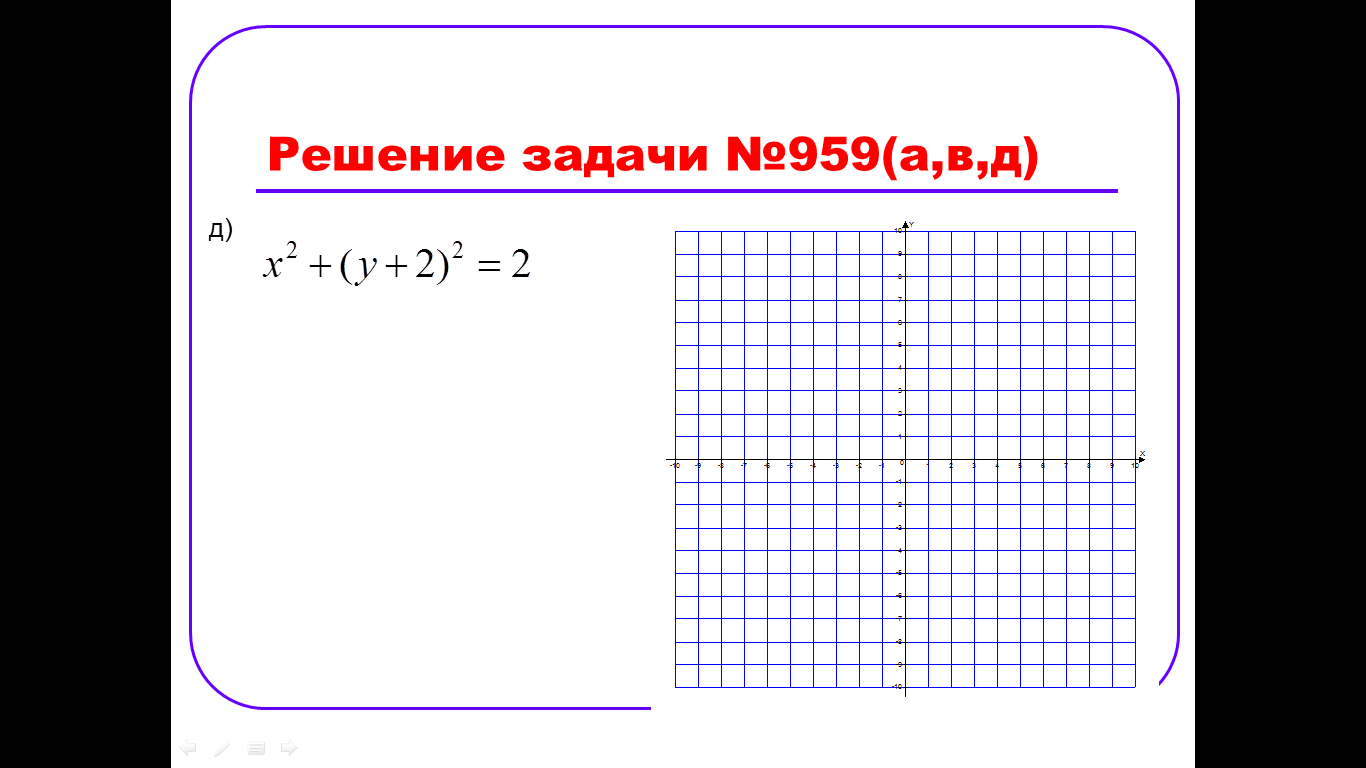 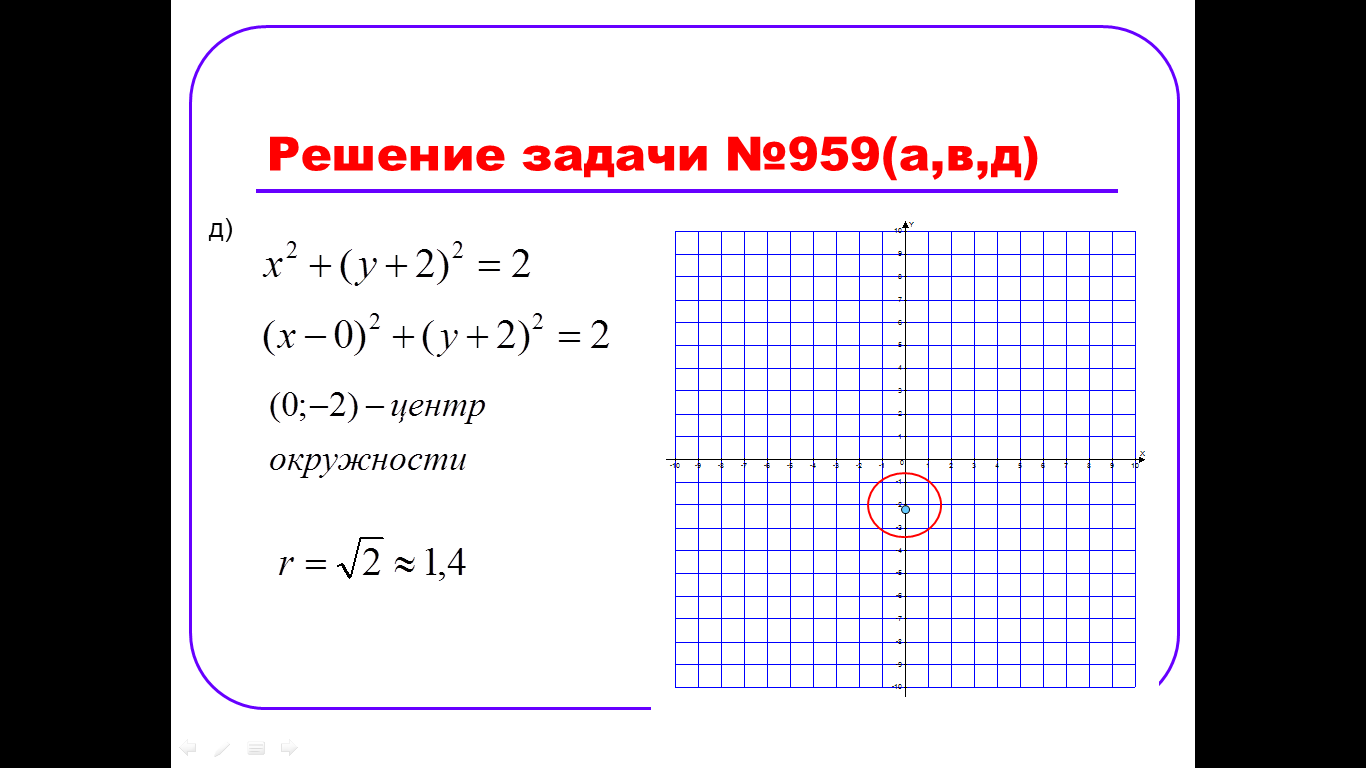 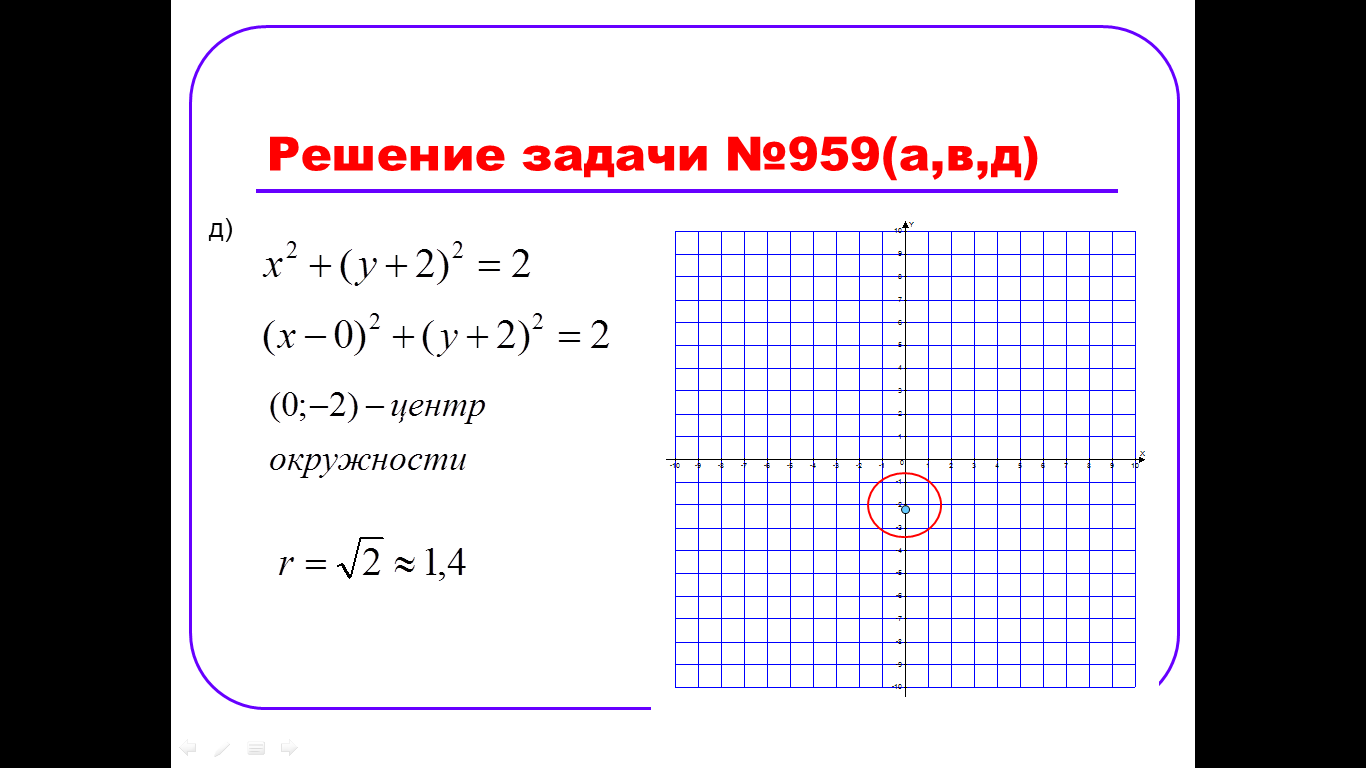 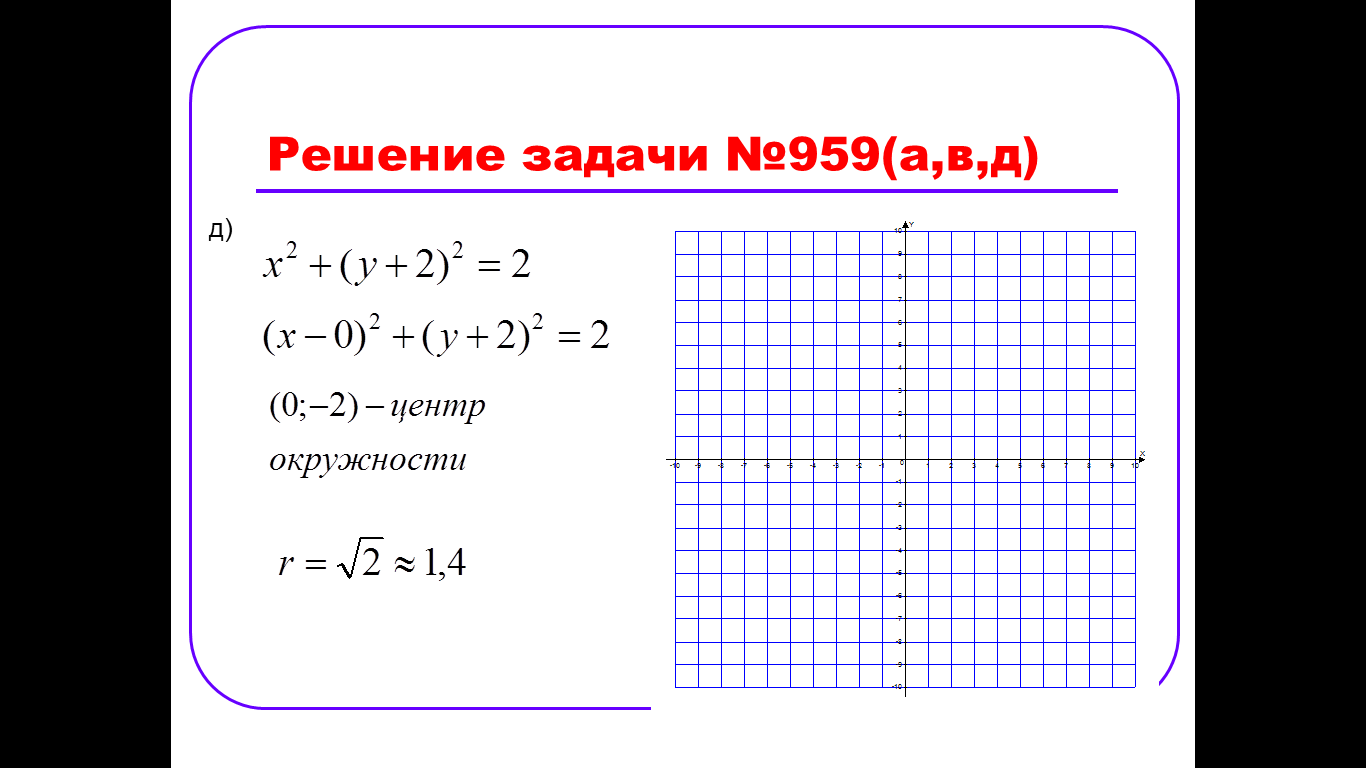 Устная работа
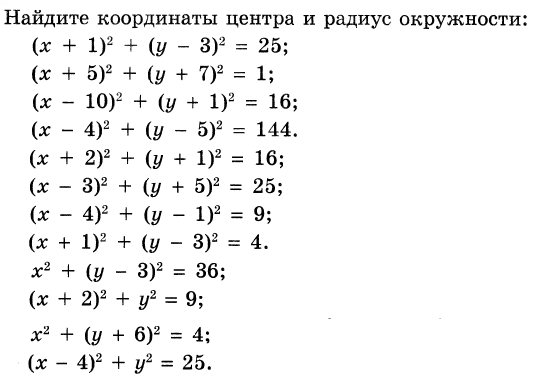 (-1; 3), r=5
(-5; -7), r=1
(10; -1), r=4
(4;5), r=12
(-2;-1), r=4
(3;-5), r=5
(4;1), r=3
(-1;3), r=2
(0;3), r=6
(-2;0), r=3
(0;-6), r=2
(4;0), r=5
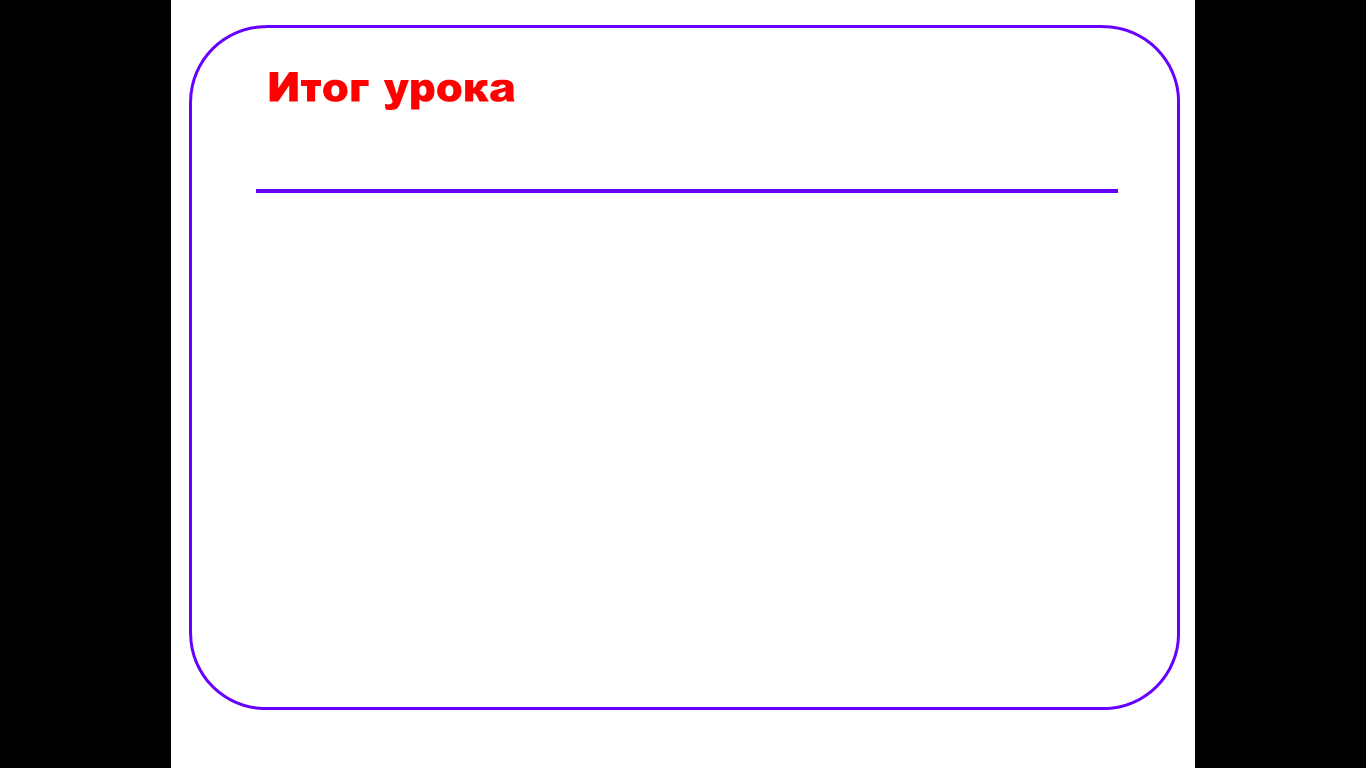 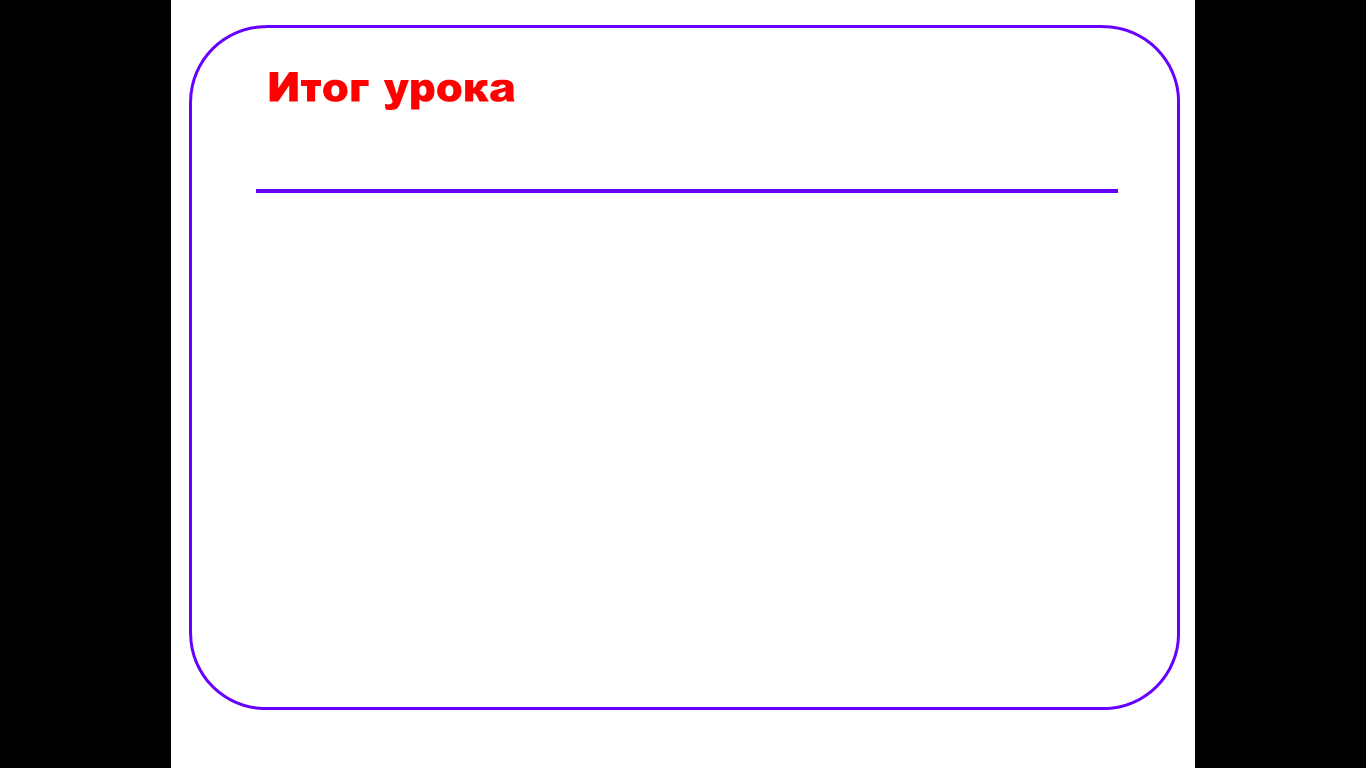 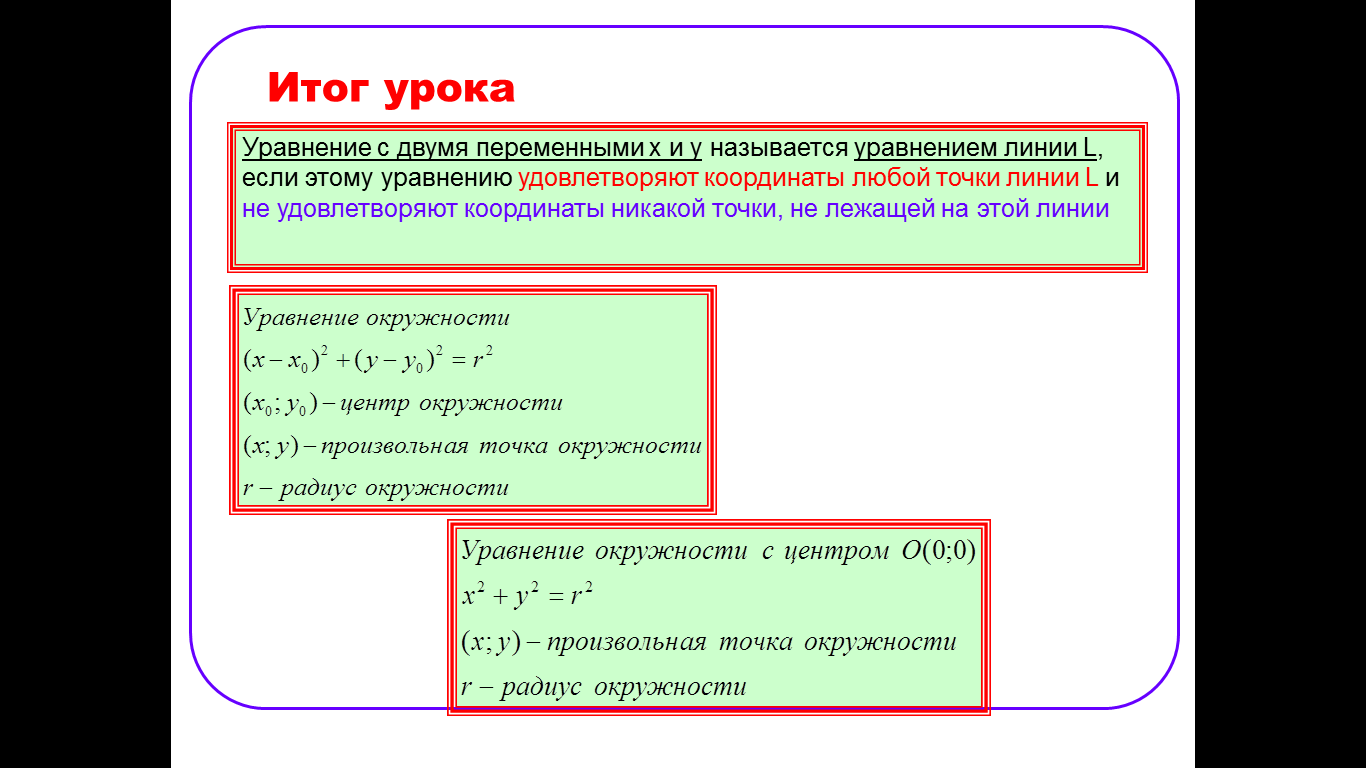 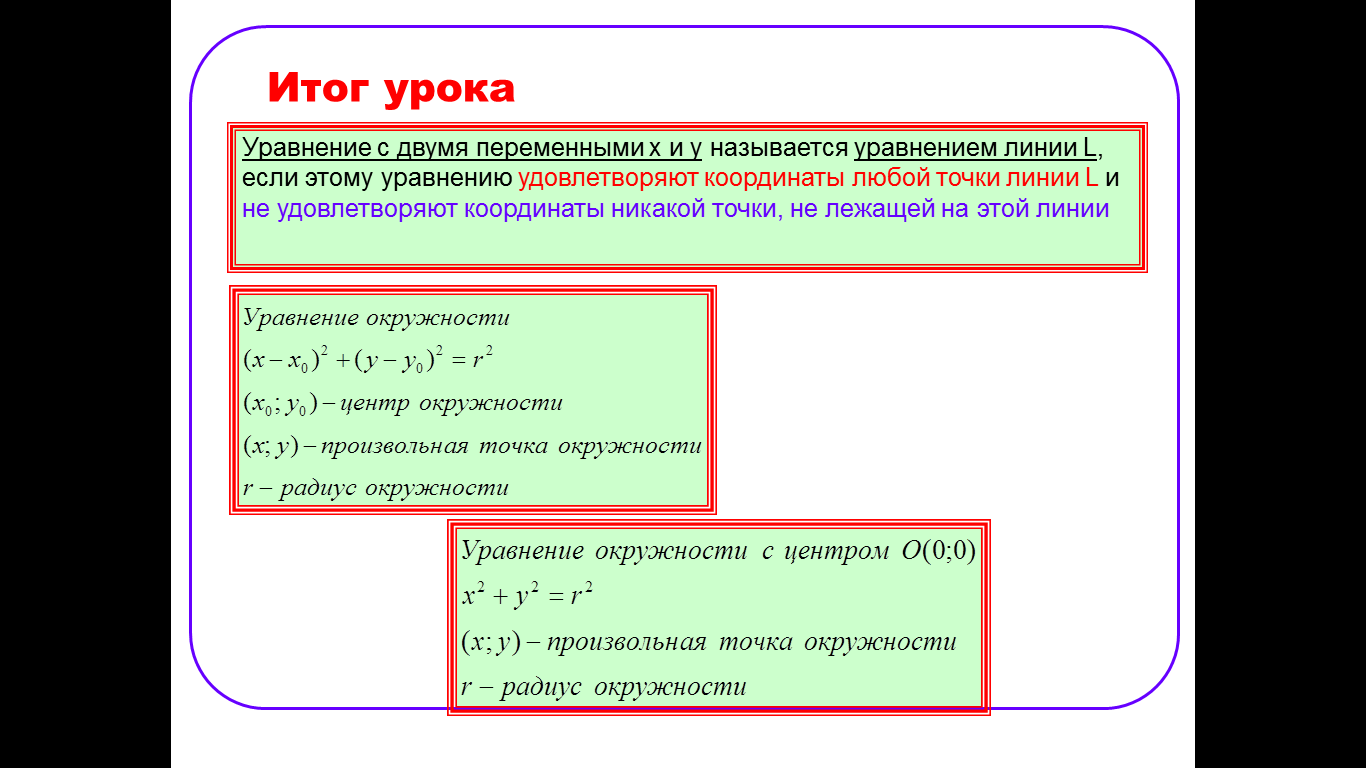 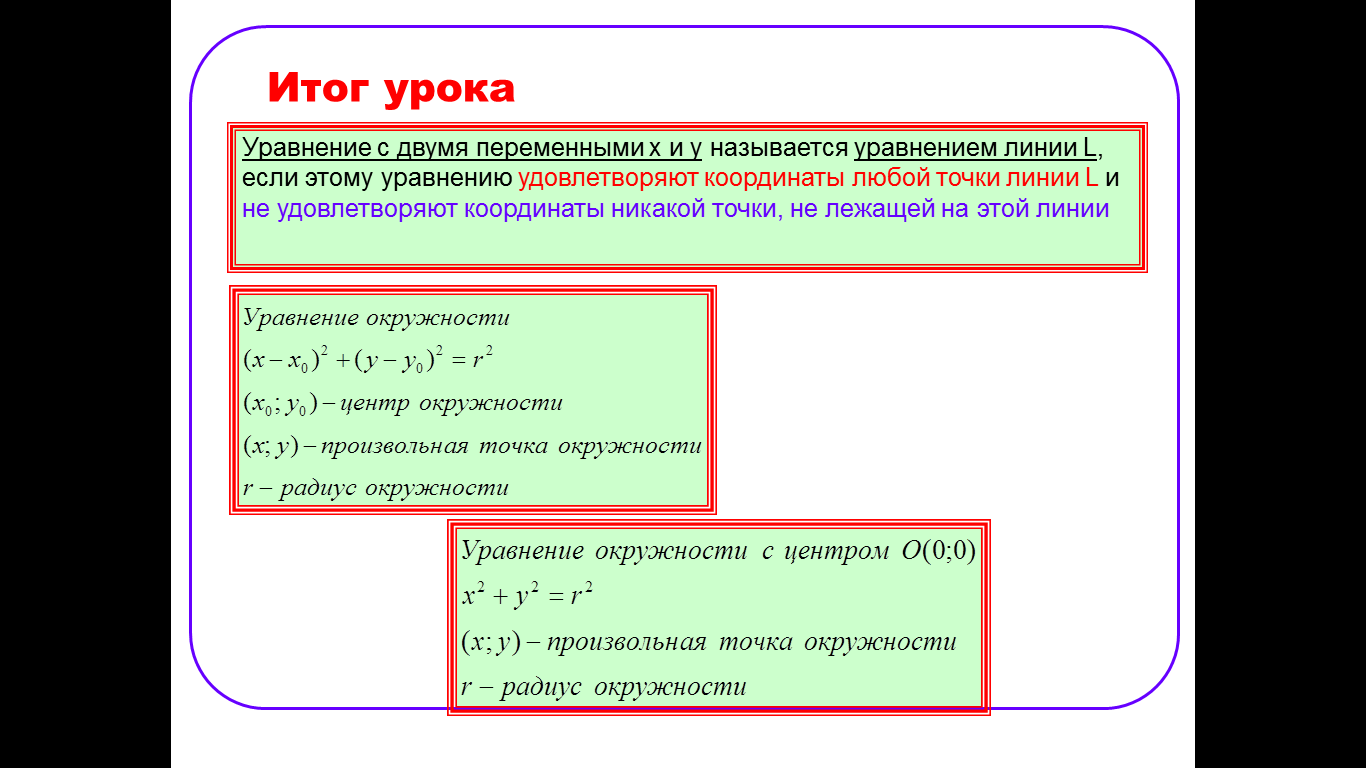 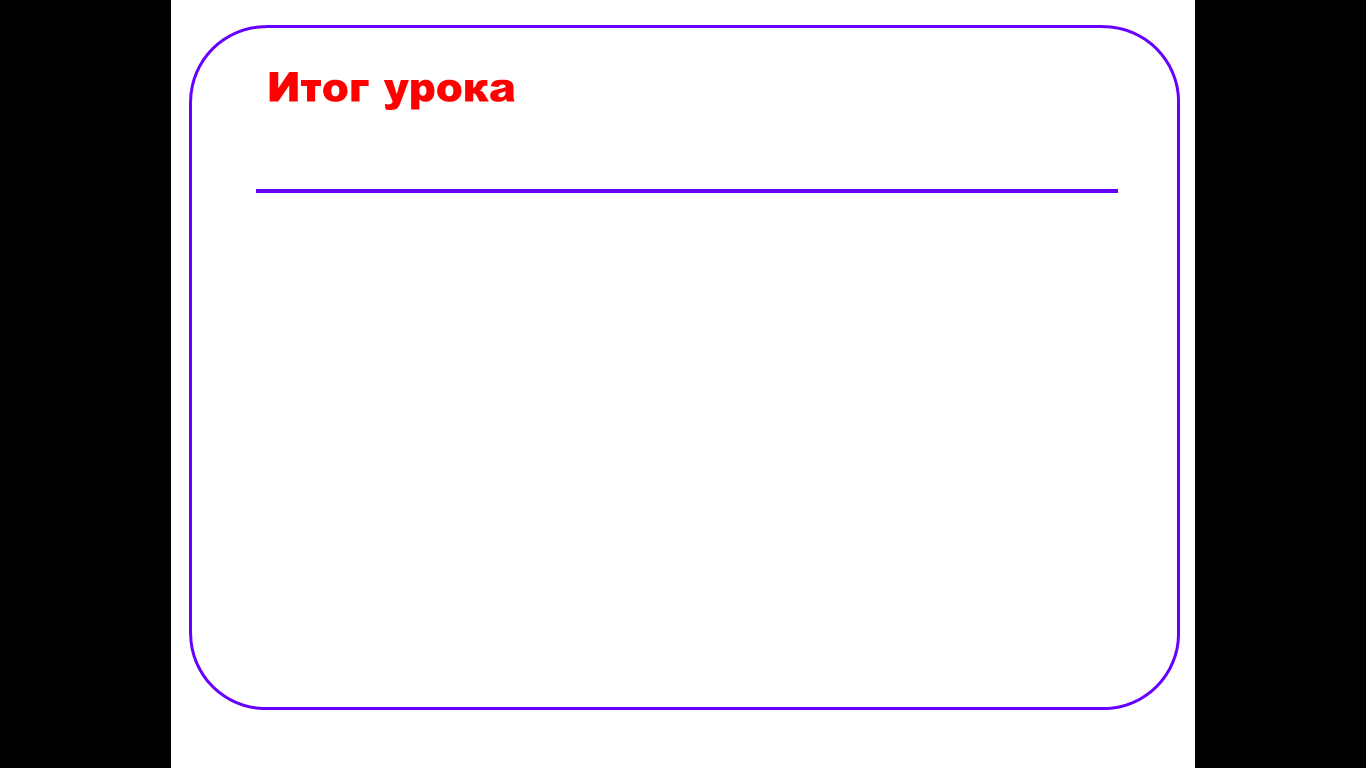 Рефлексия:
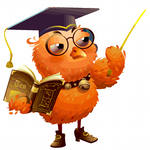 Активен ли я на уроке?
Усвоил и закрепил ли я тему?
Пригодятся ли мне эти знания в дальнейшем?
Допускал ли я ошибки? 
Какое задание вызвало наибольшее затруднение?
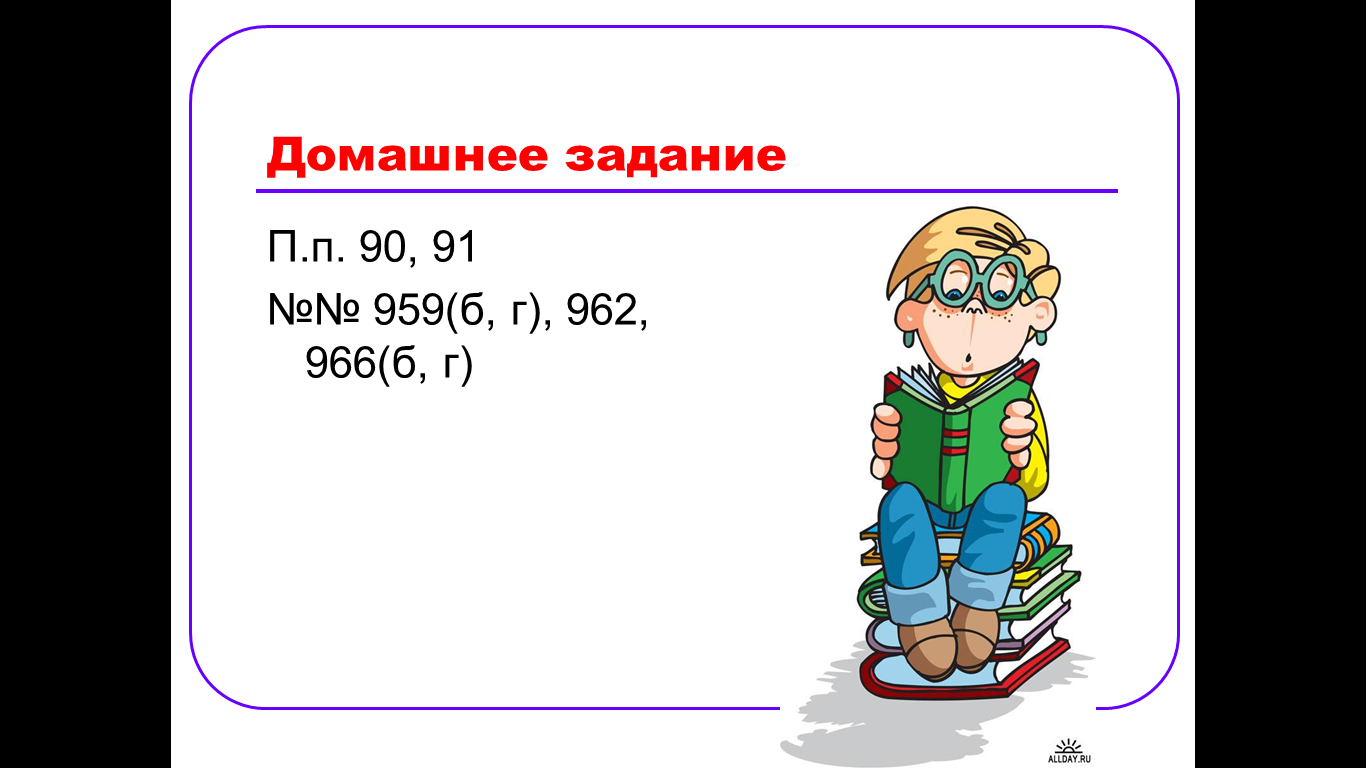 Спасибо за урок